Manufacture Products, not Inventory Costing Mistakes in Dynamics 365 F&O (AX)
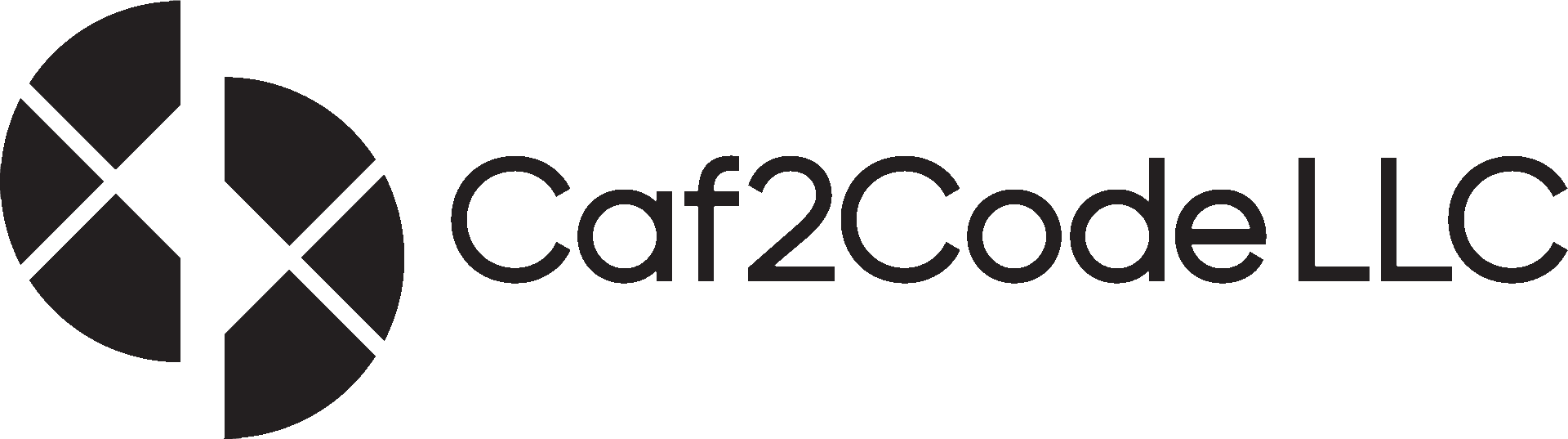 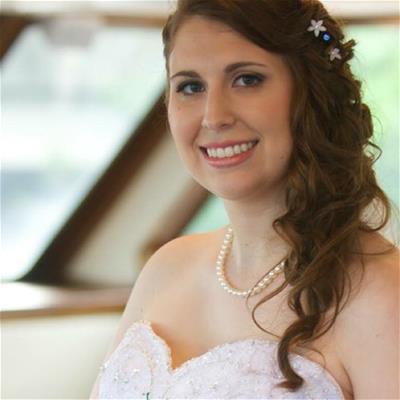 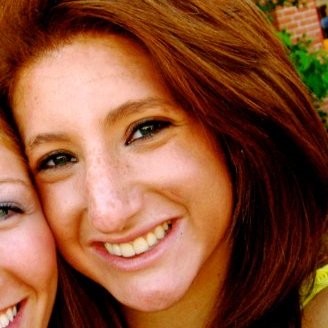 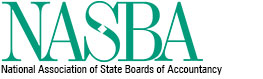 1.5 CPE credits available for this session
Please be sure to sign in at the clipboard
Presented by: 
Brittany Burke & Lauren Wooll
Who are we?
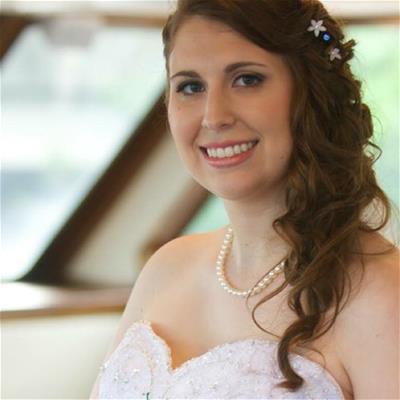 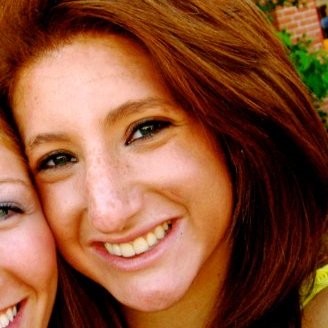 Brittany Burke
Lauren Wooll
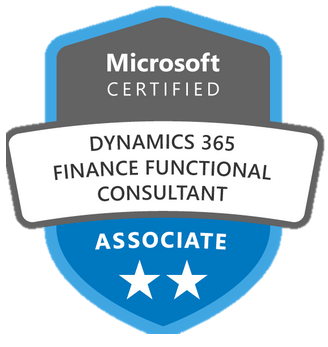 Functional Consultant II

Bachelors in Retailing

Passion and keen understanding for Product and Inventory Management within D365

Hails from Wisconsin- “Go Badgers!”
Solutions Architect

Masters in Accounting

Broad understanding of the roots of Financial transactions throughout all functions in D365

Loves to cook and bake all kinds of food with her 6-year-old son Declan
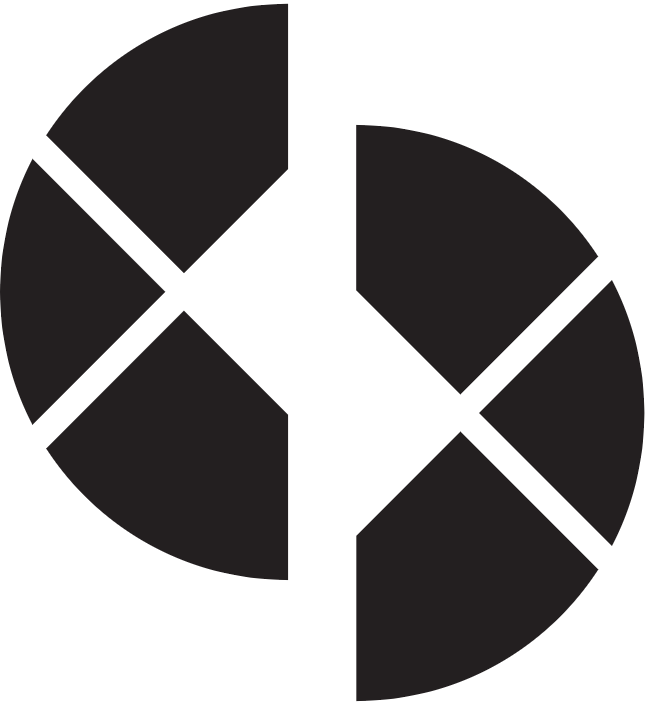 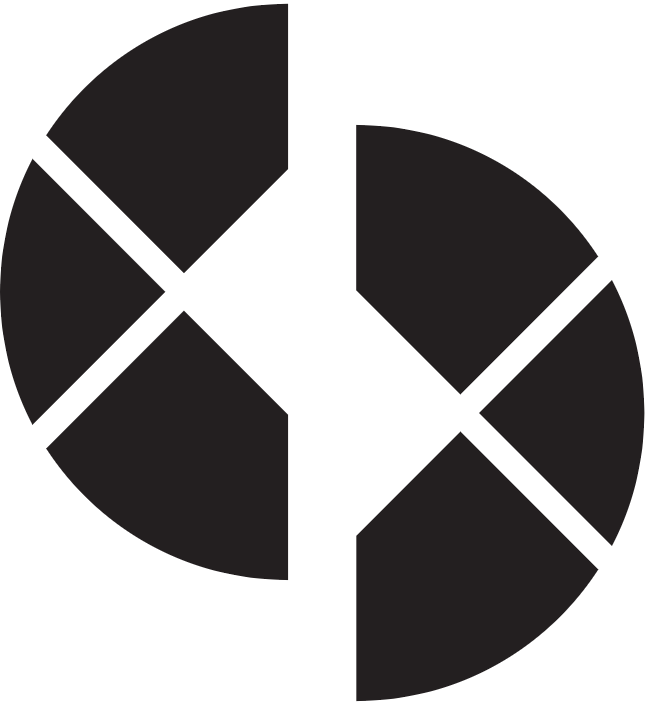 Who is Caf2Code?
Caf2Code is a boutique Dynamics 365 agency

“Positively impacting the world by helping businesses become more effective and efficient with innovation.”

We embody positive, can-do attitudes to achieve project milestones in accordance with helping the world!

Our key values of drive and integrity inspire us to deliver top quality solutions.
What is Inventory Value
Physical vs Financial Cost
Finance & Operations Alignment
Operational Process Mapping
Impacts from General Journals
Correcting Timing Mistakes
Corrections
What is Inventory Value?
The monetary amount associated with inventory at the end of an accounting period. This valuation is based on the costs incurred to acquire the inventory and get it ready for sale.
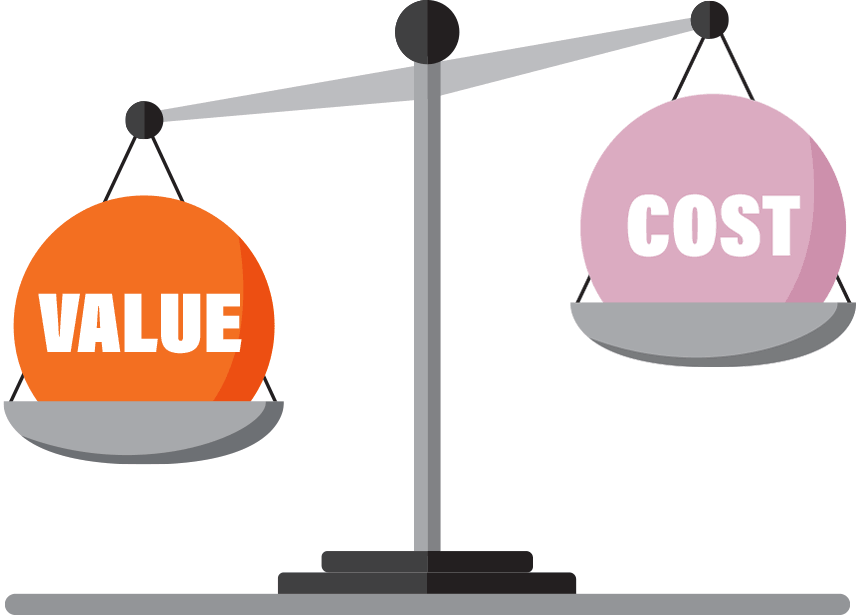 Physical Cost 
 vs 
Financial Cost
Physical Cost
What is it?
The value that an item has to an organization as it sits in a site and warehouse

This is the value an organization defines based on the value it holds during different phases of its life

Examples include:
On its own as a finished good
Raw material as an input for manufacturing
Manufactured good- calculated based on how it was produced and valued internally
Physical Cost
Where does it come from in Dynamics?
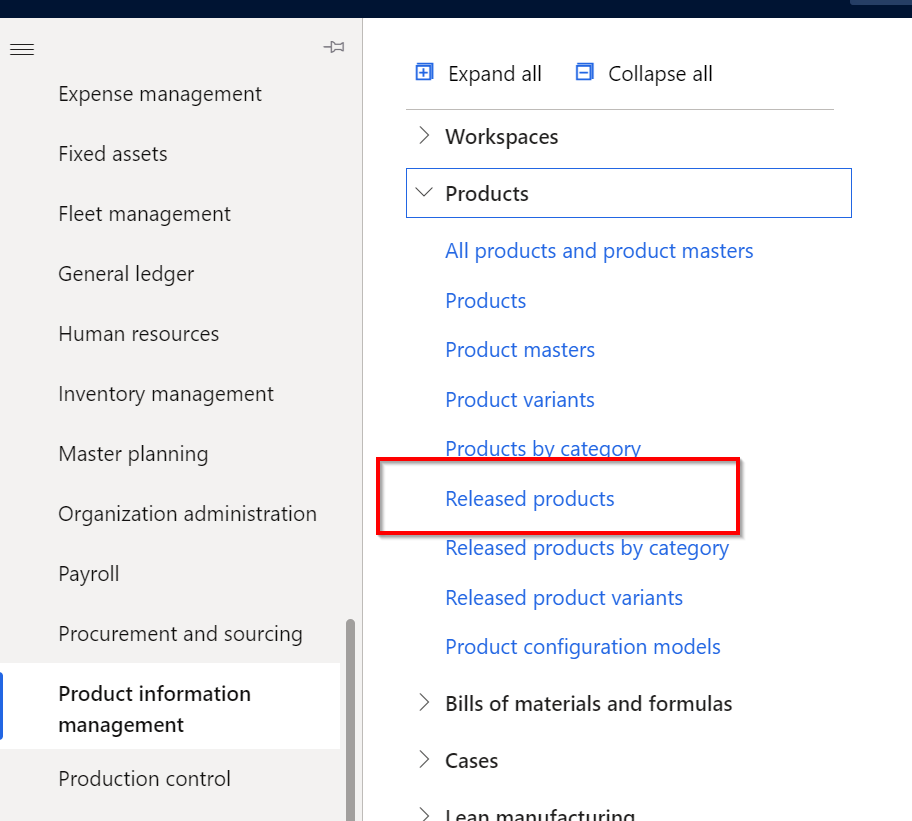 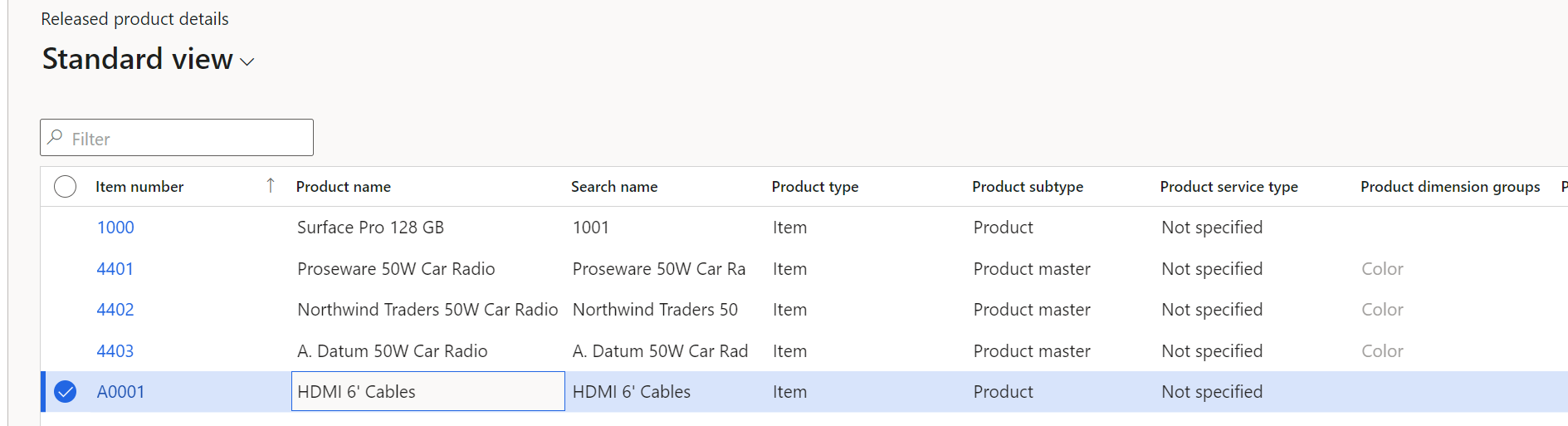 Physical Cost
Where does it come from in Dynamics?
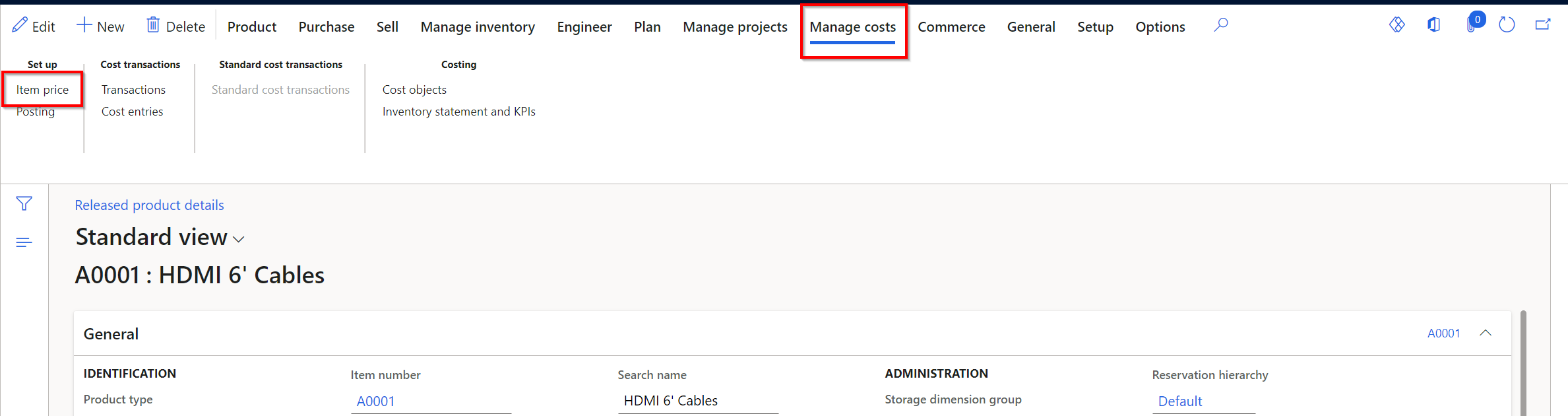 Physical Cost
Where does it come from in Dynamics?
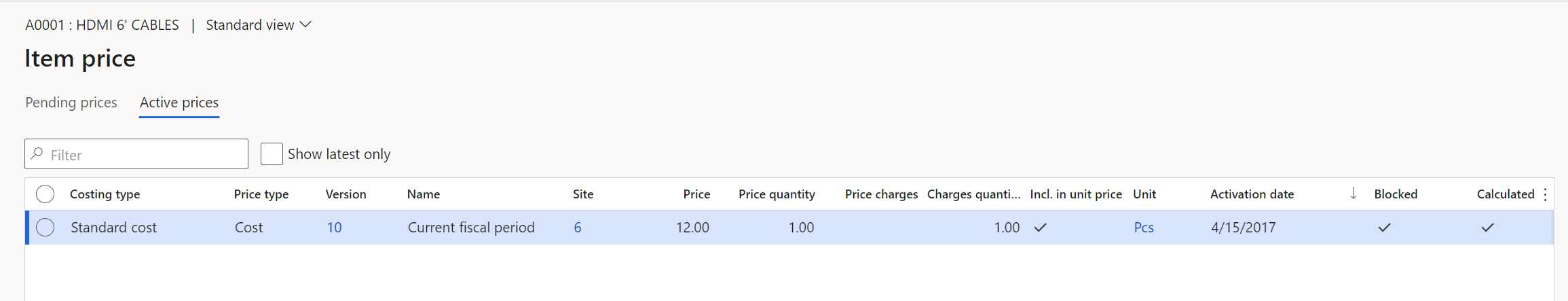 Physical Cost
How to change it
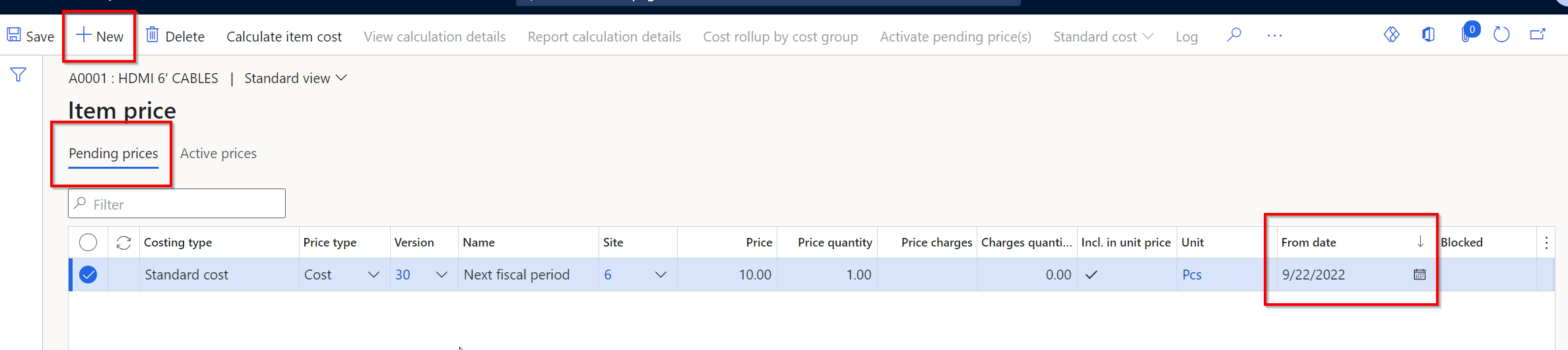 Physical Cost
Where is it used?
Reported as finished Journals
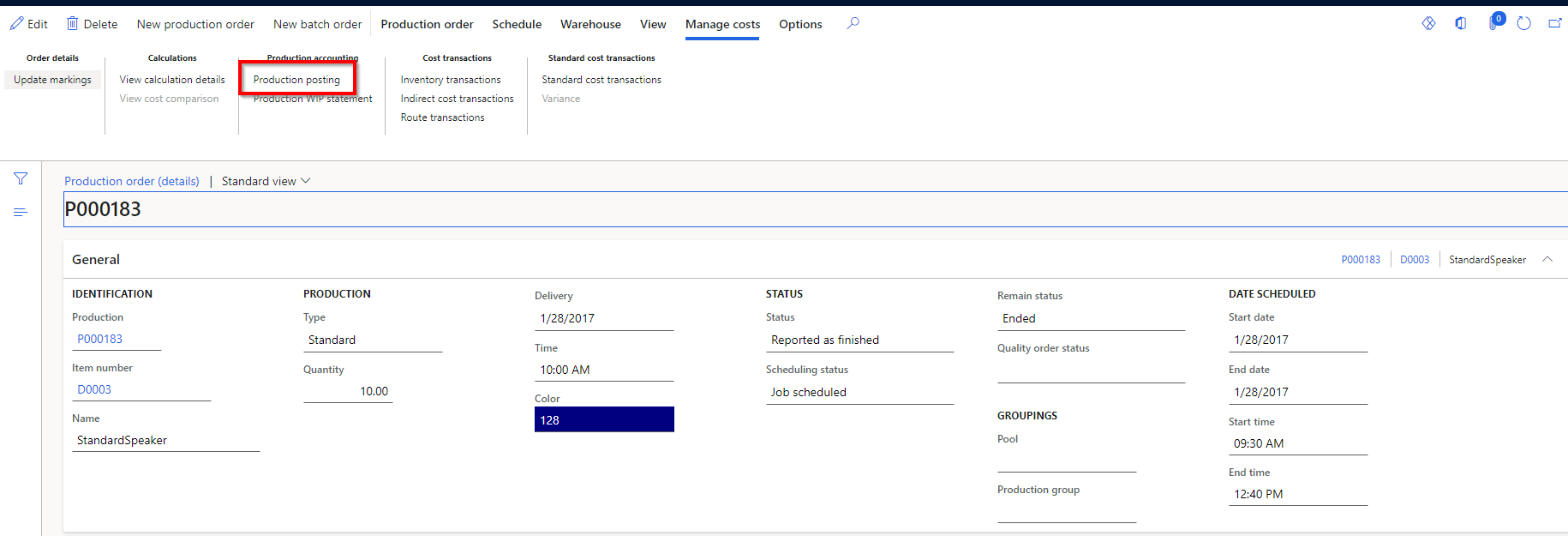 Physical Cost
Where is it used?
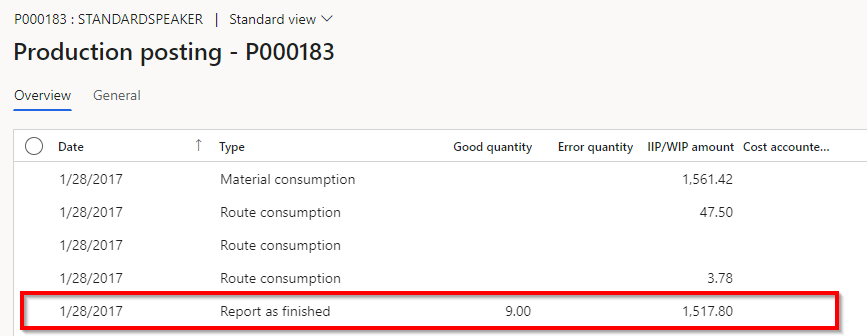 Physical Cost
Where is it used?
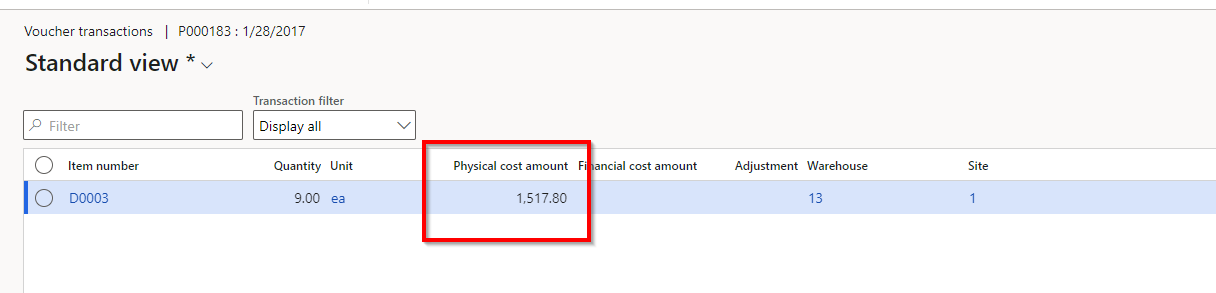 Physical Cost
Where is it used?
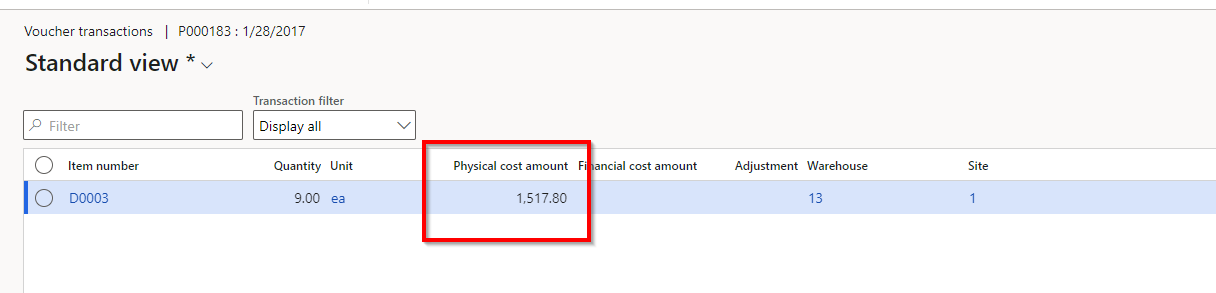 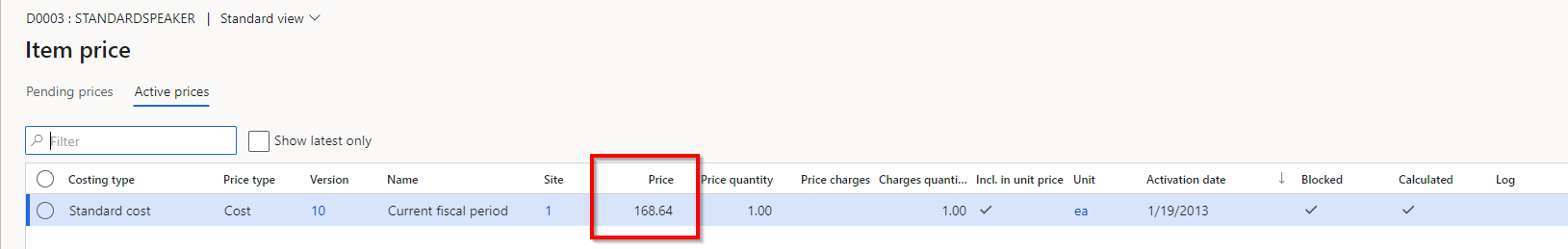 $168.64 per unit
9 units produced
X
=
$1,517.80
Financial Cost
What is it?
The real cost price determined by dynamics using the chosen financial accounting method 

This can only be adjusted during the closing and adjustment periods

Estimate until inventory close is ran

Depending on the method chosen-
	the financial cost calculation differs, but in the end will be the true cost of the 	good at that given time based on all the costs or steps incurred up until this 	point of sales or manufacturing completion

This financial cost is the price that is determined at the end of a manufacturing process, or at the time of invoicing
Financial Cost
Where does it come from in Dynamics?
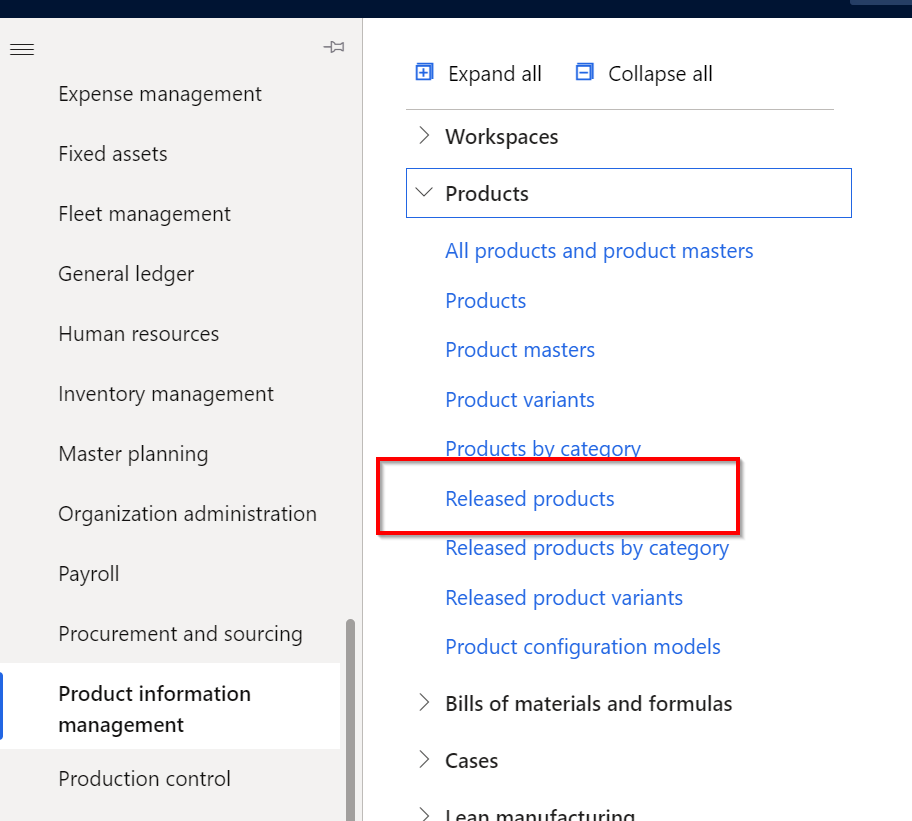 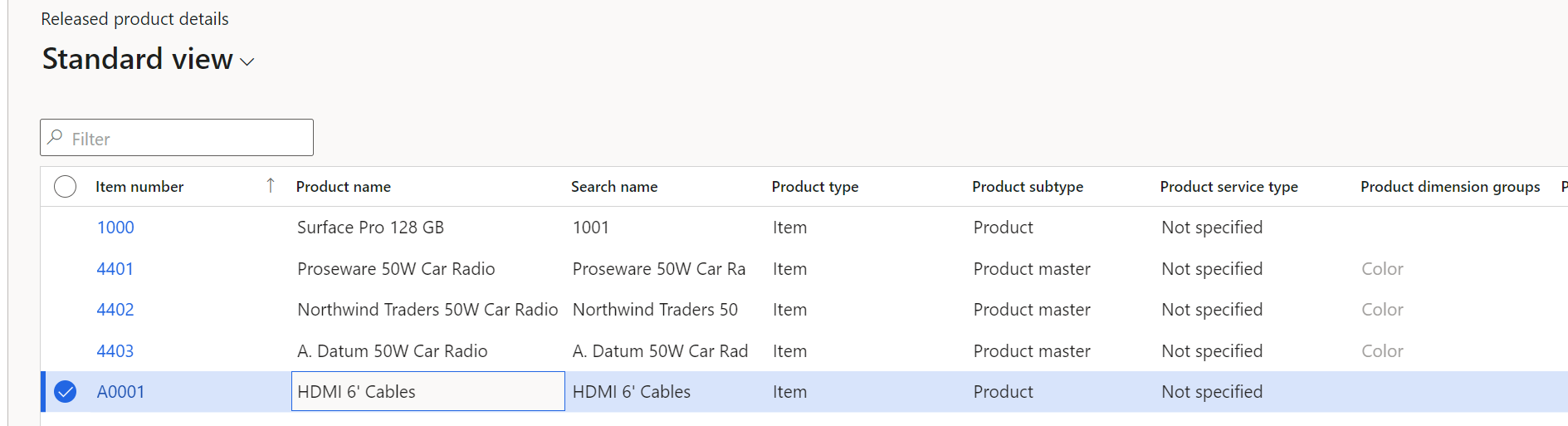 Financial Cost
Where does it come from in Dynamics?
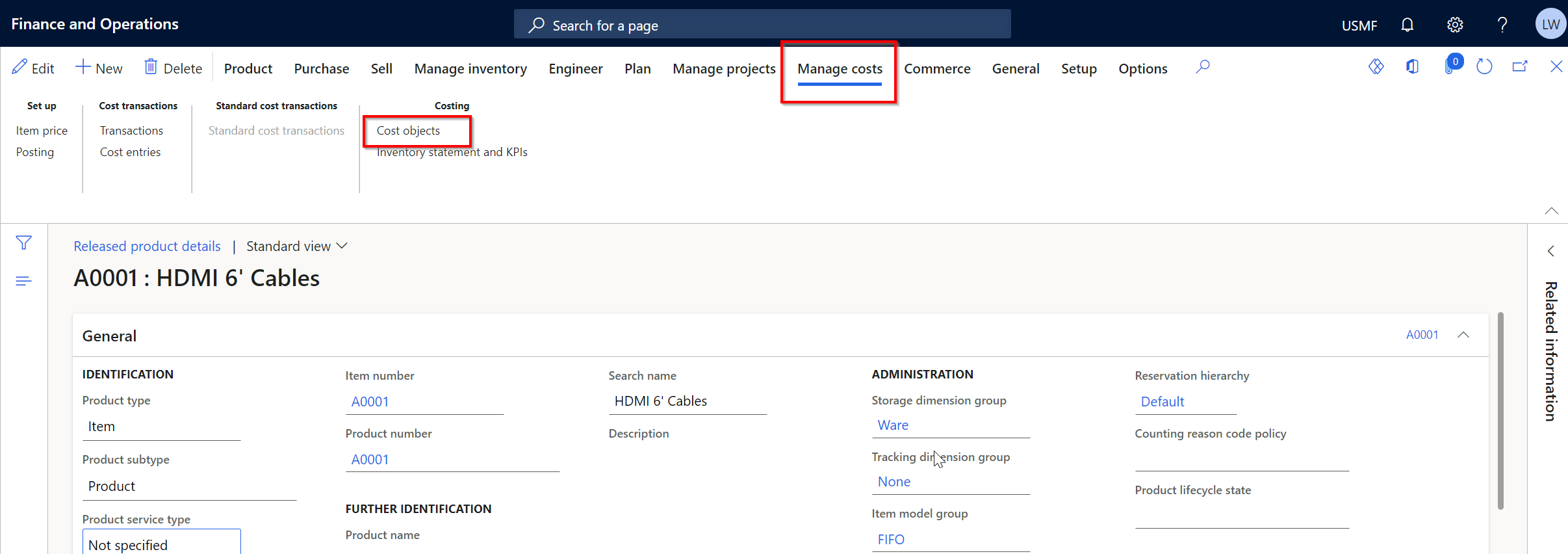 Financial Cost
Where does it come from in Dynamics?
How to change it?
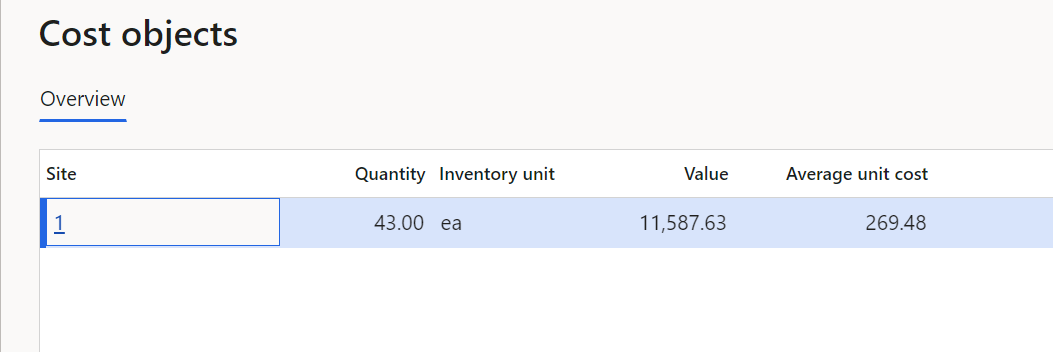 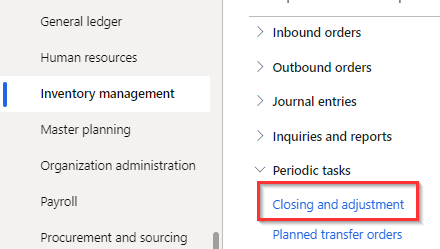 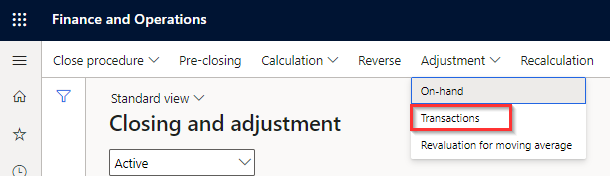 Co-Products & By-Products
Co-Products
Products that are expected to come off the production run

Defined in the Formula

Costed out at the end of a production run the same as the formula products
Co-Products & By-Products
Co-Products Setup
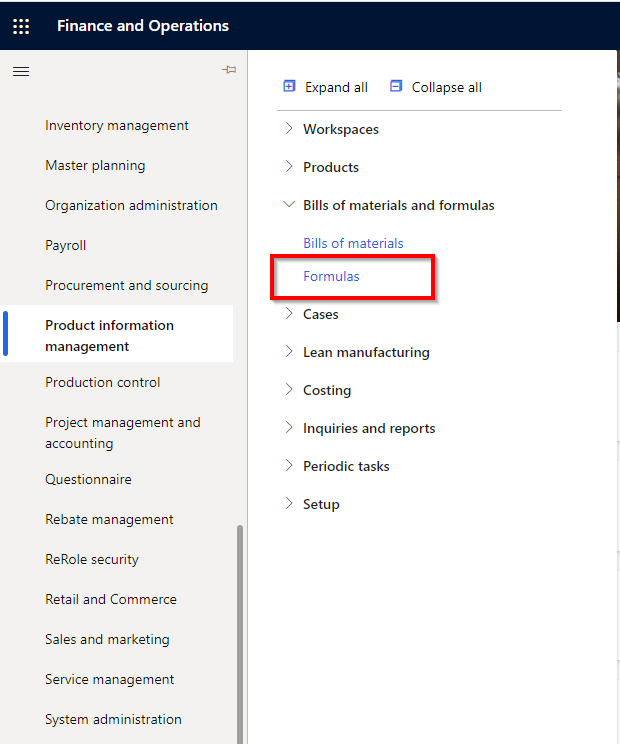 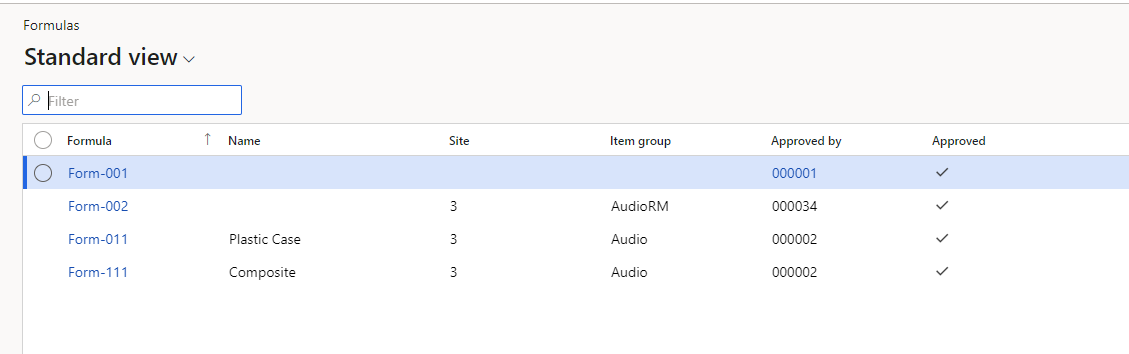 Co-Products & By-Products
Co-Products Setup
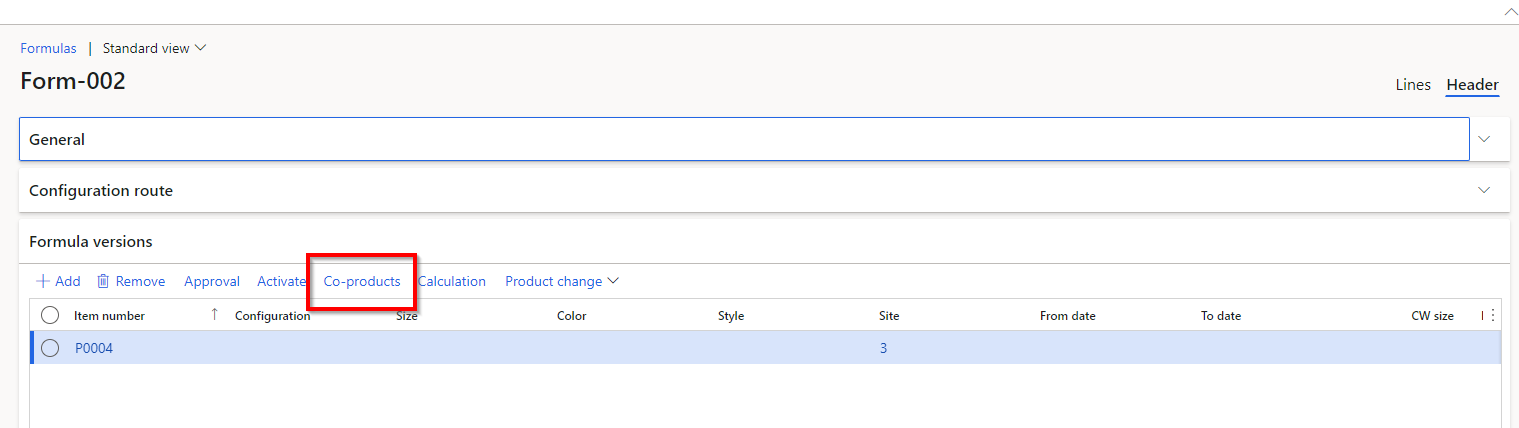 Co-Products & By-Products
Co-Products Setup
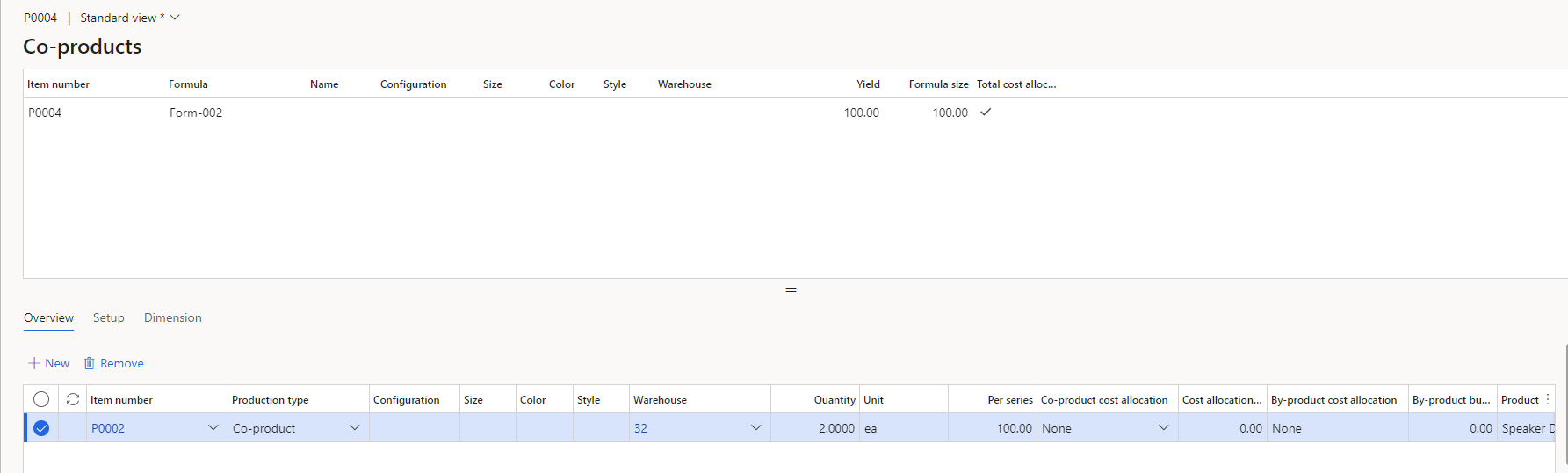 Co-Products & By-Products
Co-products Setup
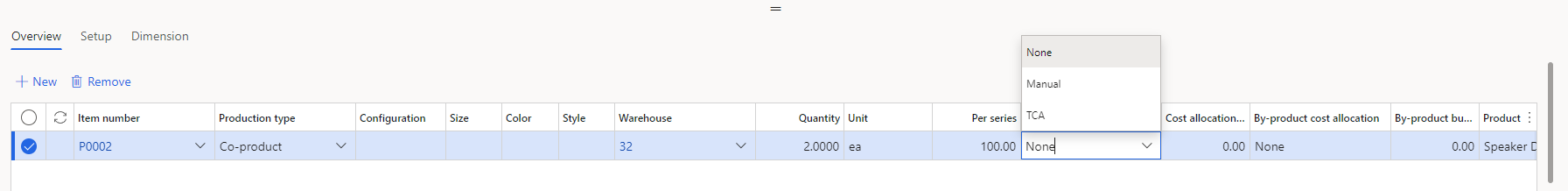 None ─ No cost allocation is applicable for the co-product item
Manual ─ Use a cost allocation percentage. The percentage is specified in the corresponding Cost allocation percent field
TCA ─ The dynamic method that the system uses for production orders to assign a cost by the total quantity of formula products and co-products reported as finished during a production order or “run”
Co-Products & By-Products
By-Products
Referred to as “Burden” by the system

These are products that are not always produced by a production run but need to be determined on how they are dealt with from a costing standpoint

Defined with Co-Products within a formula
Co-Products & By-Products
By-Products
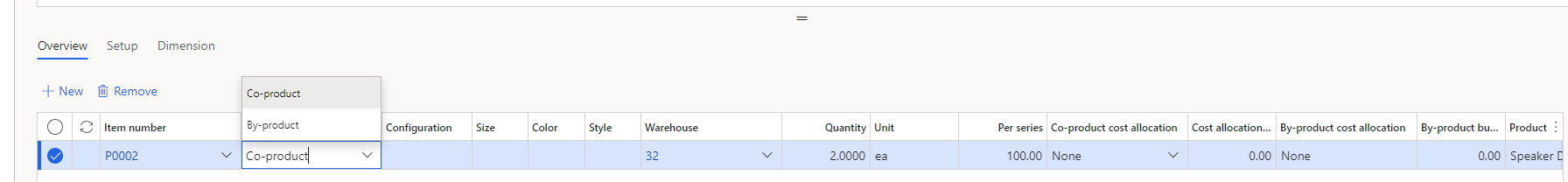 Co-Products & By-Products
By-Products
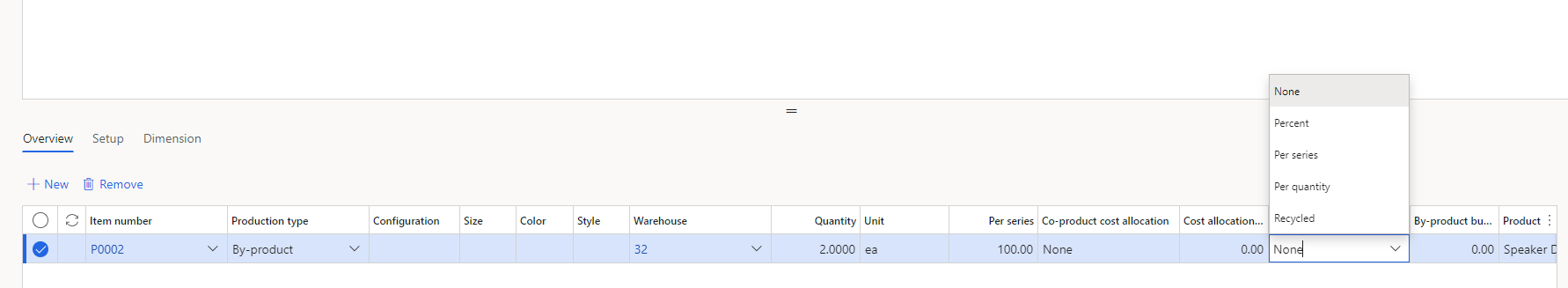 Co-Products & By-Products
By-Products
None ─ Always used for co-products
Percent ─ Cost of disposing of the by-product is a percentage of the total production cost
Per series ─ Burden amount is applied to the cost of the batch order, regardless of the quantity reported as finished
Per quantity ─ Burden is applied to the cost of the batch based on the quantity reported as finished
Finance & Operations Alignment
Finance & Operations Alignment
Alignment between Finance and Operations is critical to ensure accurate inventory value and GL reporting

The correct operational processes are just as important as correct financial configuration
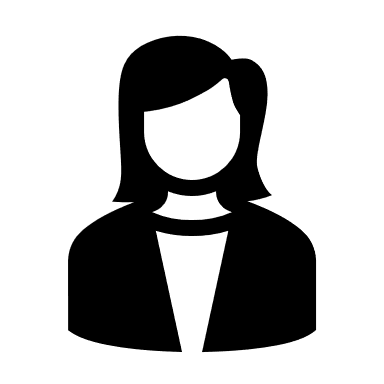 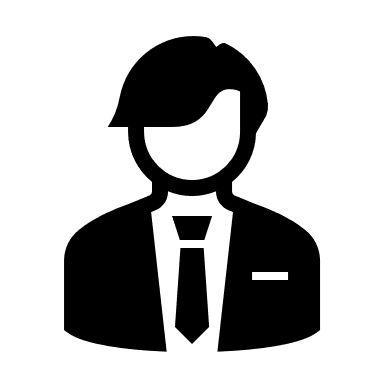 Finance
Inventory Value
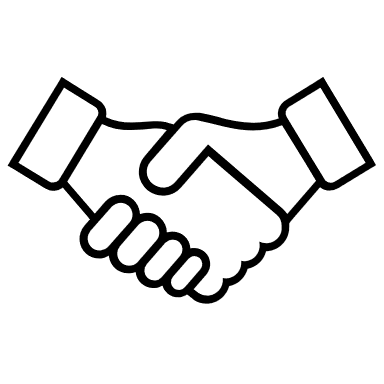 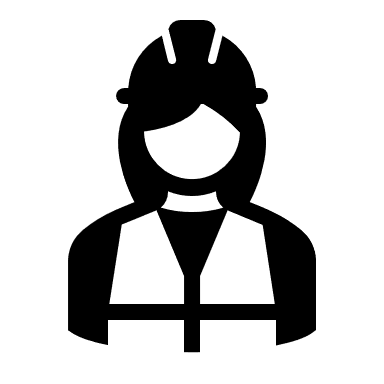 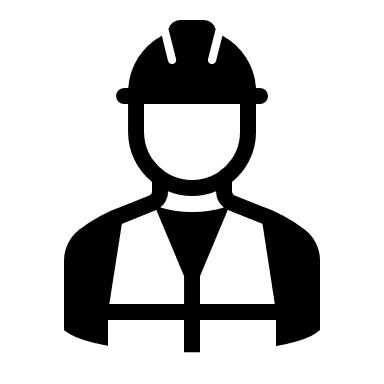 Operations
Finance & Operations Alignment
Operational Processes


Financial Configuration
Any process that results in the purchase, consumption, production or sale of inventory

Examples: Purchase Order, Production Order, Sales Order, Inventory Journals (Counting, Adjustment, Movement, etc)
Finance
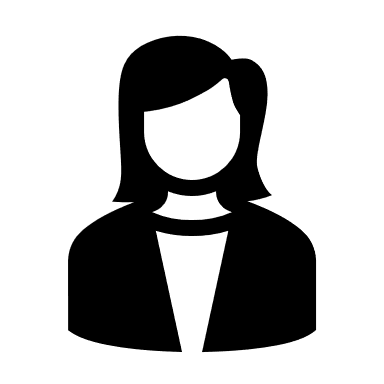 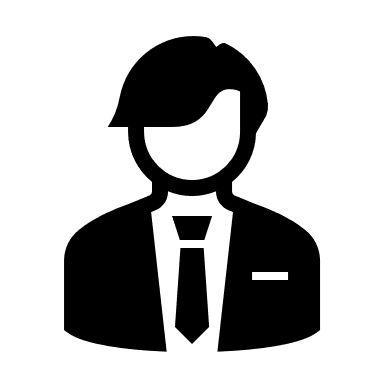 Inventory Value
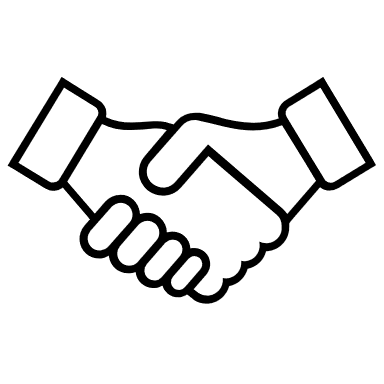 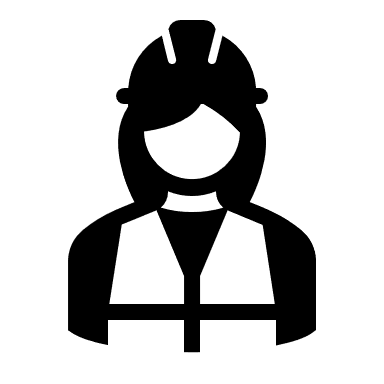 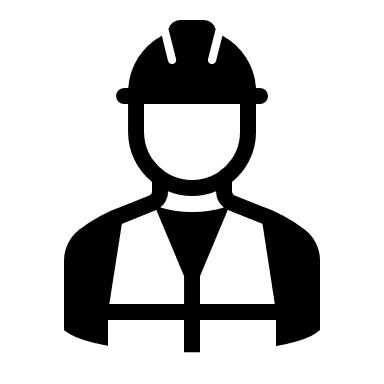 Operations
Posting Types
Defines the main account related to a specific transaction step
A single voucher will have more than one posting type

Posting Profiles
The collection of posting types for an item, item group, or legal entity that control how the subledger transactions are converted into main account postings
Operational Process Mapping
When is this posting type triggered?


Is it a DEBIT or a CREDIT?
Finance
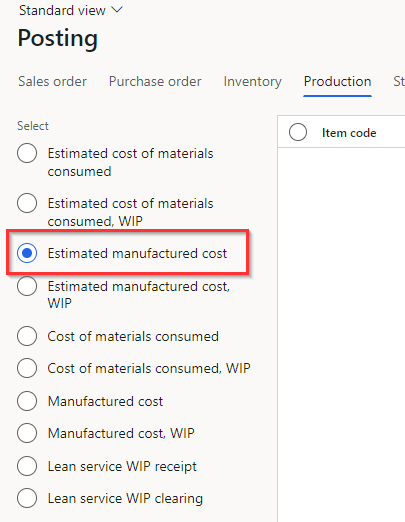 Report as Finished Journal is posted
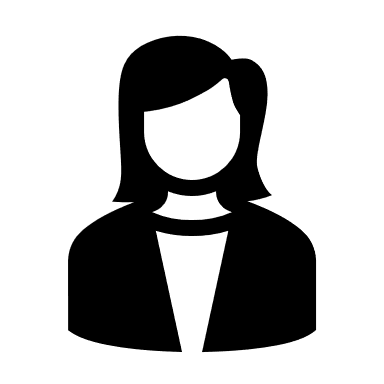 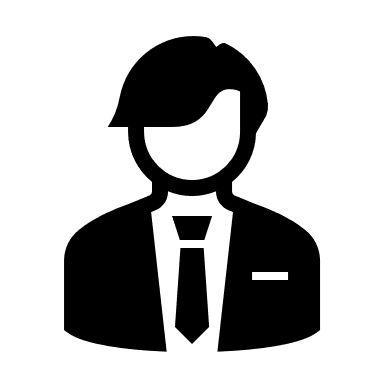 Ending the Production Order
Inventory Value
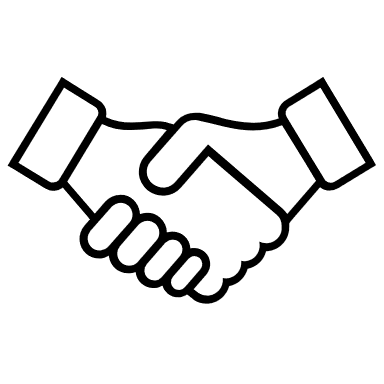 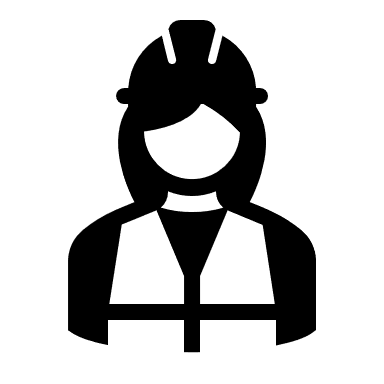 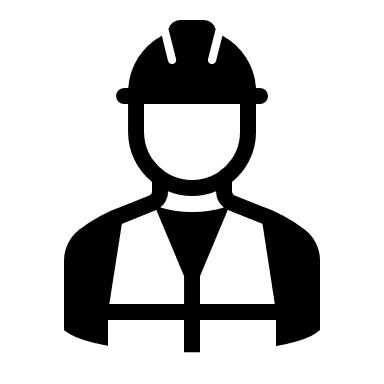 Operations
DEBIT – when the Report as Finished Journal is posted
CREDIT- when Ending the Production Order
Operational Process Mapping
Why is it important?
Ensure correct posting types are used during operational processes
Where to start?
Only conduct in a controlled non-production environment
Finance
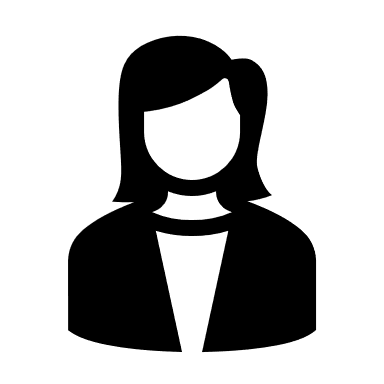 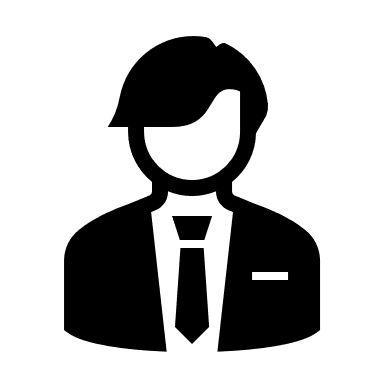 Inventory Value
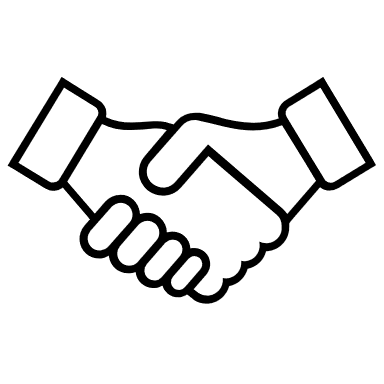 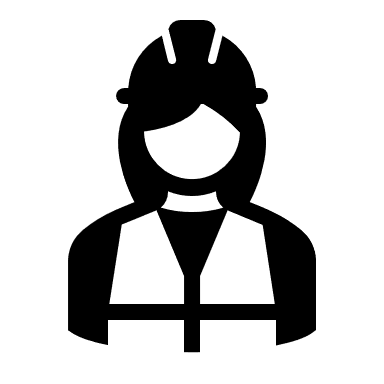 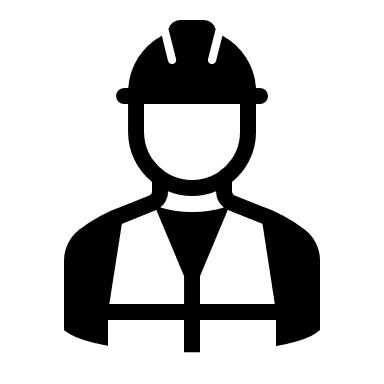 Operations
Operational Process Mapping
Map Operational Processes to Posting Type
Finance
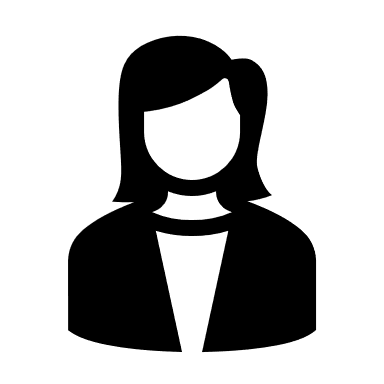 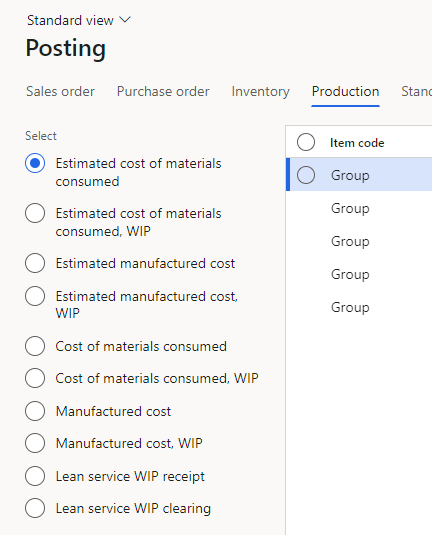 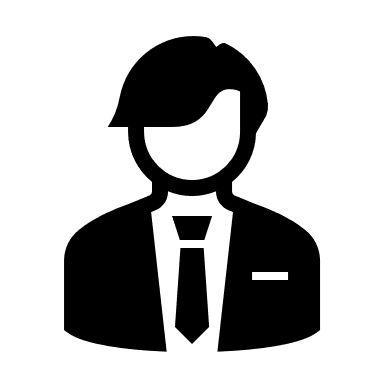 Inventory Value
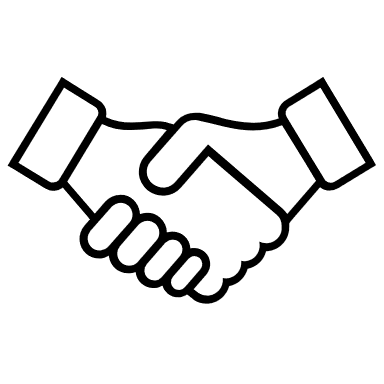 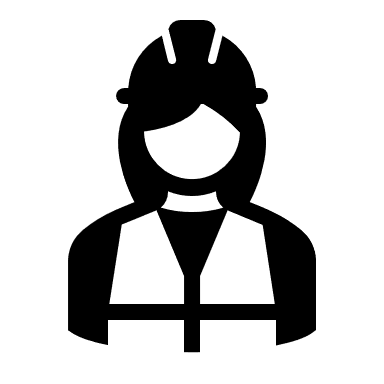 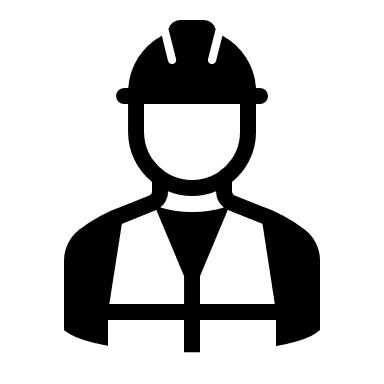 Operations
Update Posting Types to Align
Validate Financial Impacts Align with Expectations
Map Operational Processes to Posting Type
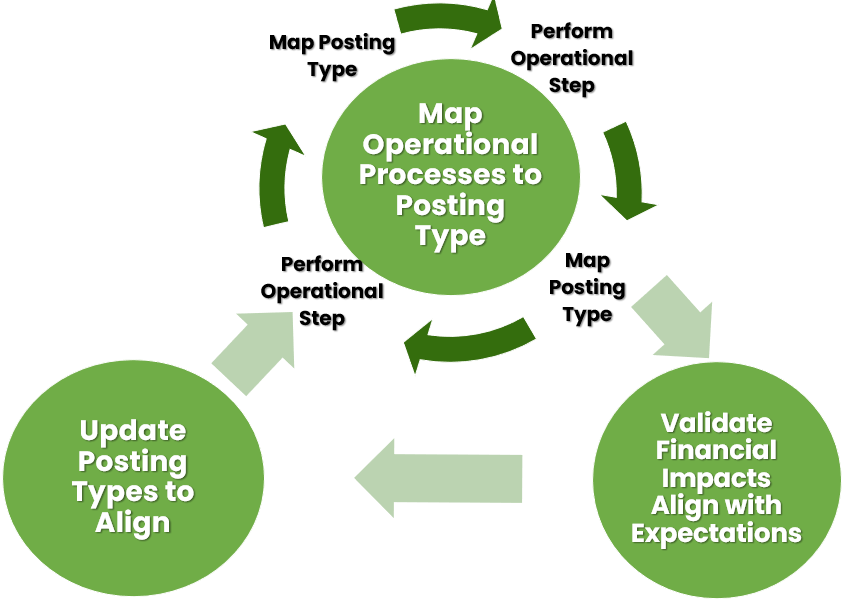 For each step in the operational process, review voucher transactions to map posting types to operational steps
Note: Not all steps in inventory transactions produce vouchers, such as starting a production order
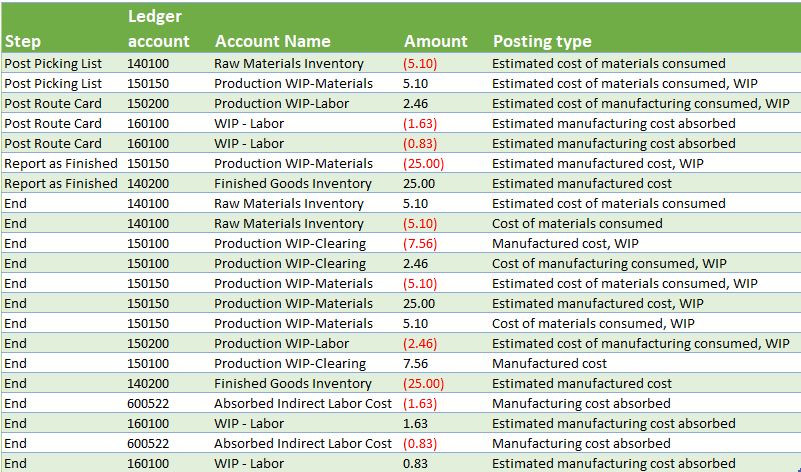 Validate Financial Impacts
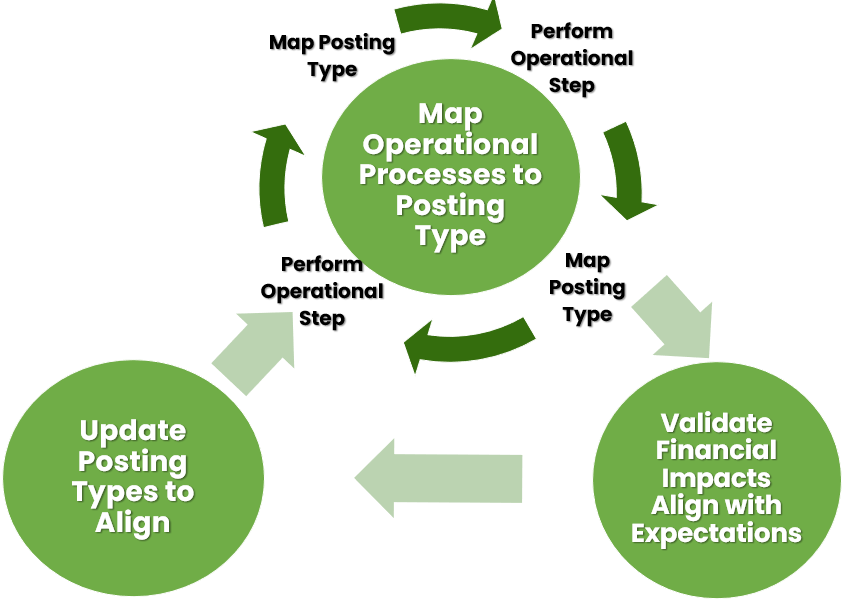 How do I determine if posting types are correct?
At the completion of the operational process, do the balances end in the intended accounts and make sense?
Accounts Intended by Finance
Actual Results
Validate Financial Impacts
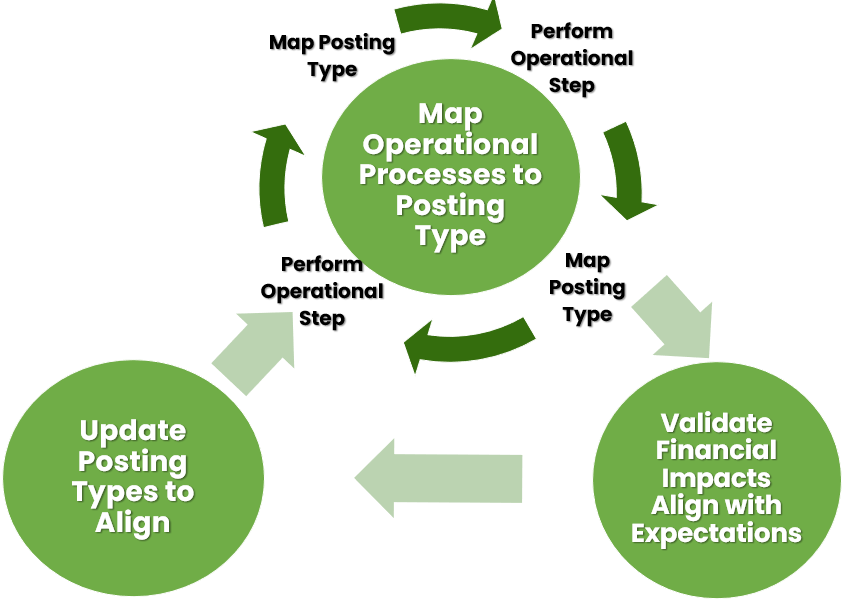 How do I analyze posting type mapping for each step?
At the end of each operational step, do the balances end in the intended accounts and make sense?
There are a variety of ways and methods to review and analyze operational step mapping to GL accounts
Update Posting Types to Align
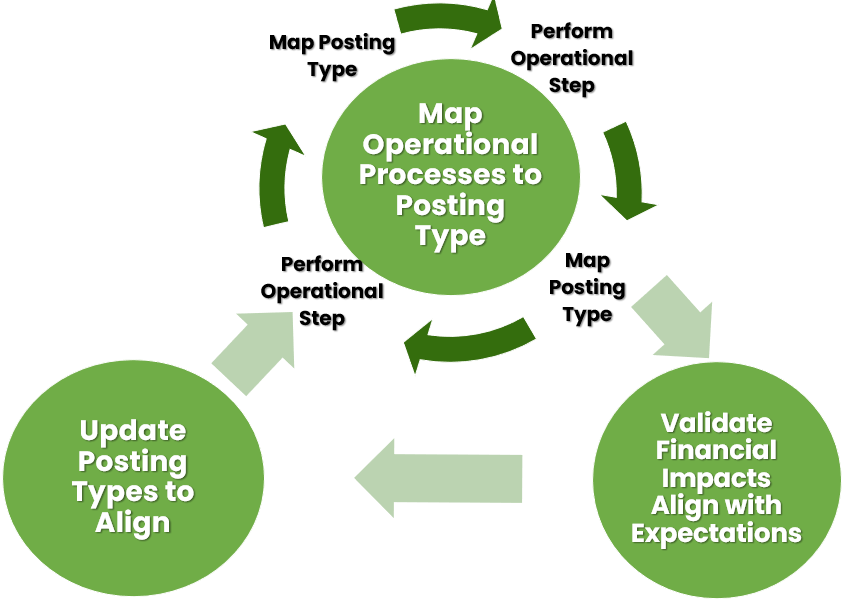 Corrections to Posting Types
Prior to Go-Live
Ensure the updated posting type changes are added to master configuration to be applied to Production for Go-Live

Be sure to re-validate that posting types are mapped properly during each iteration of testing prior to Go-Live
Corrections to Posting Types
Post Go-Live
Determine the best timing to implement changes to posting types in Production. The beginning of a new month may be your best option. Document the timing for future reference.

Review transactions and balances that remain as a result of the previously misaligned posting types

Be sure to test any reclass processes in a Non-Production environment to ensure desired results

Utilize Inventory Adjustment Journals to move inventory value and quantity from one main account to another
Corrections to Posting Types
Inventory Adjustment Journals
For Inventory Adjustment Journals, the posting types are used to determine how transactions will hit the GL
Inventory Issue will determine where negative quantities will be posted
Inventory Receipt will determine where positive quantities will be posted
Inventory Expenditure, loss and Inventory Expenditure, profit will determine the expense account to offset with inventory
Values used for Negative Adjustment Line unit costs will be determined by the Costing Method assigned to the items
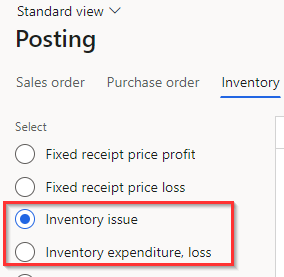 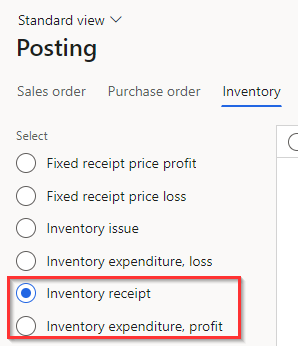 Impacts from General Journals
Use Inventory Transactions instead of General Journals when possible
Reversing General Journal entries may be appropriate in certain situations
Use Main Account Configuration to block manual entry for Inventory Accounts
This configuration will prompt additional thought when a general journal to inventory accounts is created
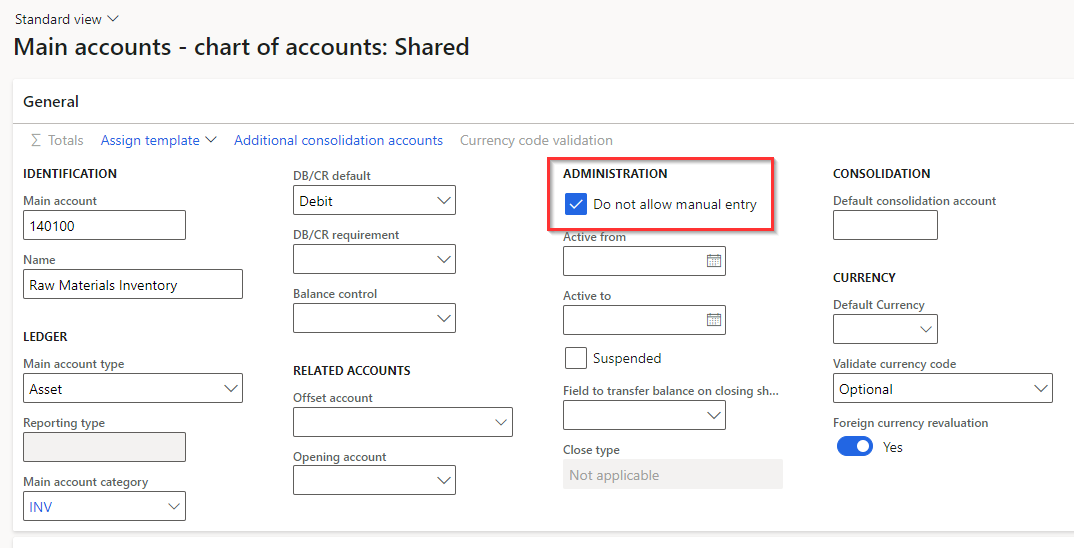 Impacts from General Journals
“Start on the Right Foot”
Prior period ending balances are commonly entered into D365 F&O before Go-live for reporting purposes

Be sure to fully reverse out balances in Inventory Accounts prior to entering any Inventory Transactions
Corrections
Correcting Timing Mistakes
Issue:  Inventory Transactions posted to a wrong period (year or month)

A user entered production order transactions with a date of 1/1/2022 instead of 12/31/2021
Correcting Timing Mistakes
How do I fix timing mistakes for Physical transactions?
Report as Finished Journal posted with a date of 1/1/2022, but it should have been posted to 12/31/2021- the Production Order has not been ended
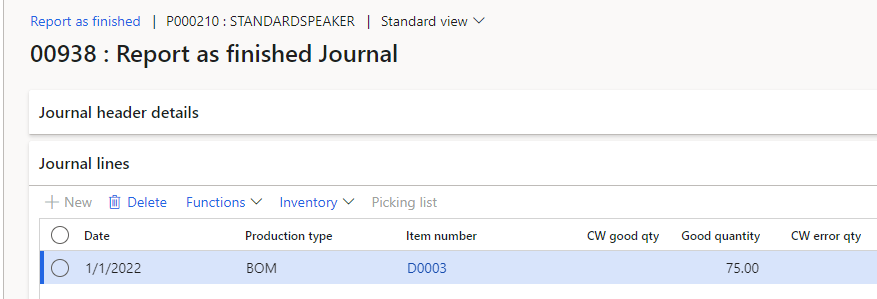 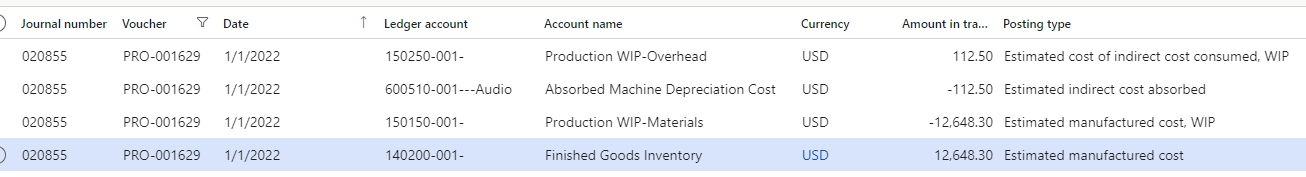 Correcting Timing Mistakes
How do I fix timing mistakes for Physical transactions?
Enter new Report as Finished journal for the same quantity, but negative on the same incorrect date
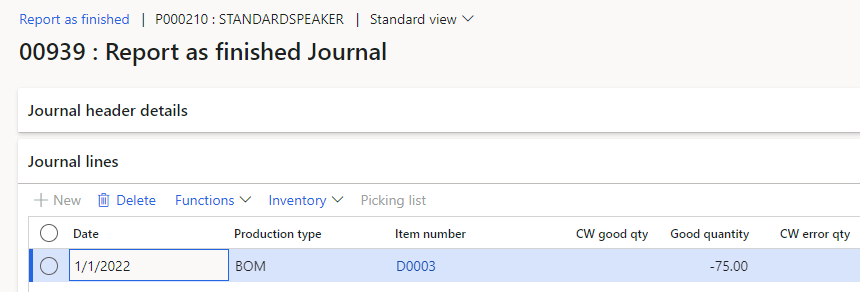 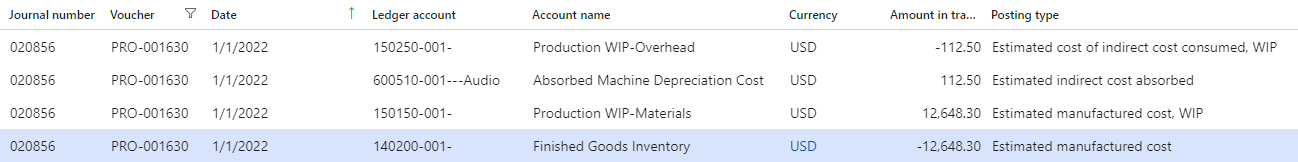 Correcting Timing Mistakes
How do I fix timing mistakes for Physical transactions?
Re-enter Report as Finished Journal with the correct date and positive quantity
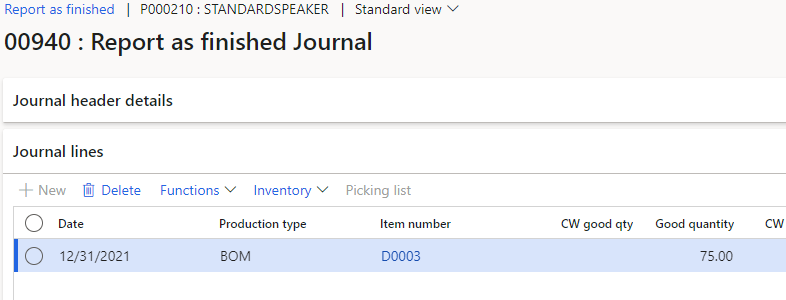 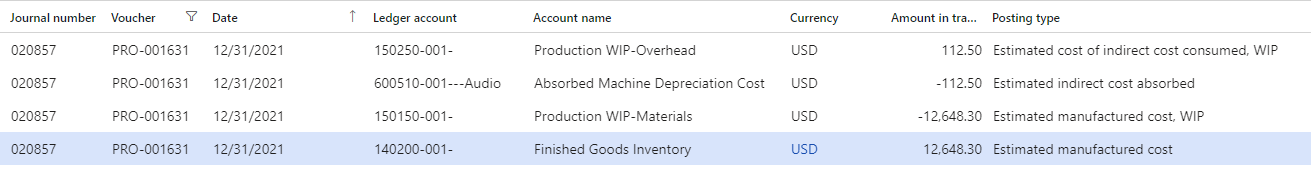 Correcting Timing Mistakes
How do I fix timing mistakes for Financial transactions?
Production order was Ended with a date of 1/1/2022, but it should have been Ended on 12/31/2021
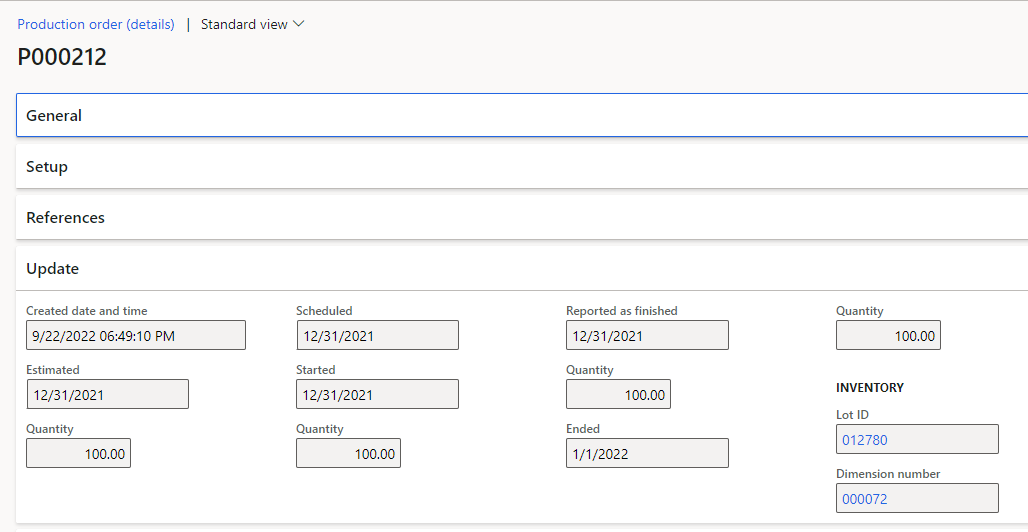 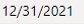 Correcting Timing Mistakes
How do I fix timing mistakes for Financial transactions?
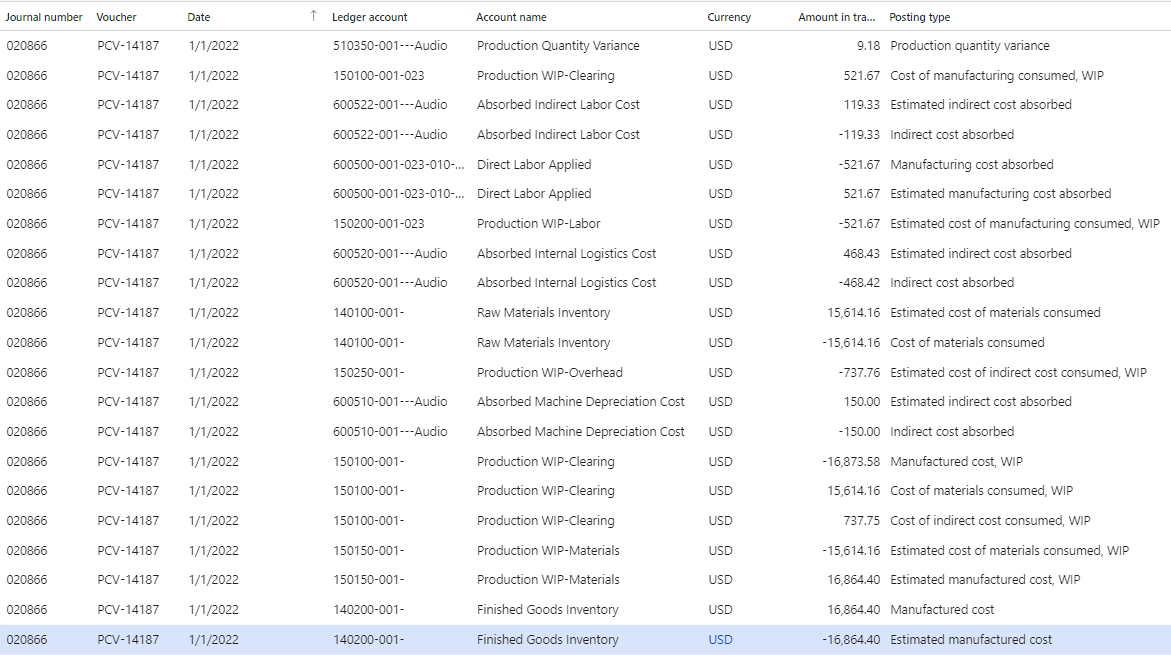 Correcting Timing Mistakes
How do I fix timing mistakes for Financial transactions?
Since the Production order was Reported as Finished on the correct date (12/31/2021) the inventory quantity is hitting the correct date, and only account balances need to be moved
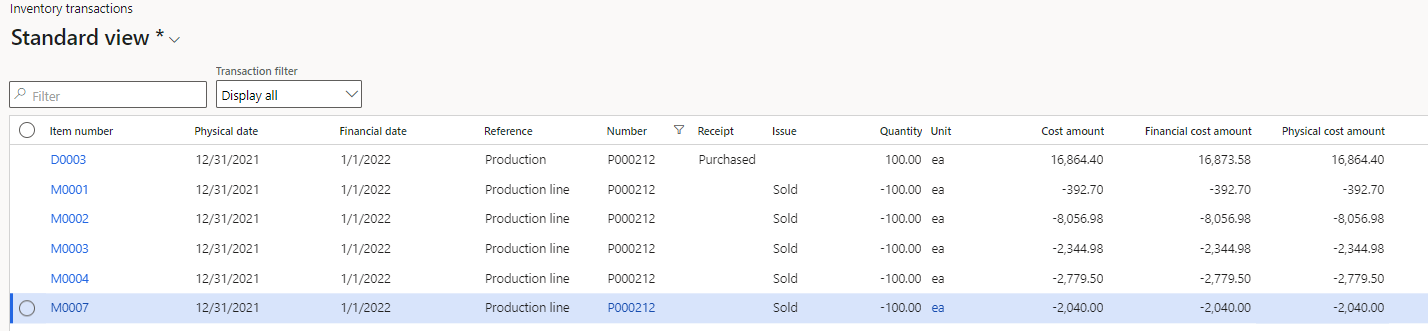 Correcting Timing Mistakes
How do I fix timing mistakes for Financial transactions?
Create a reversing General Journal entry to move account balances from the wrong period to the correct period
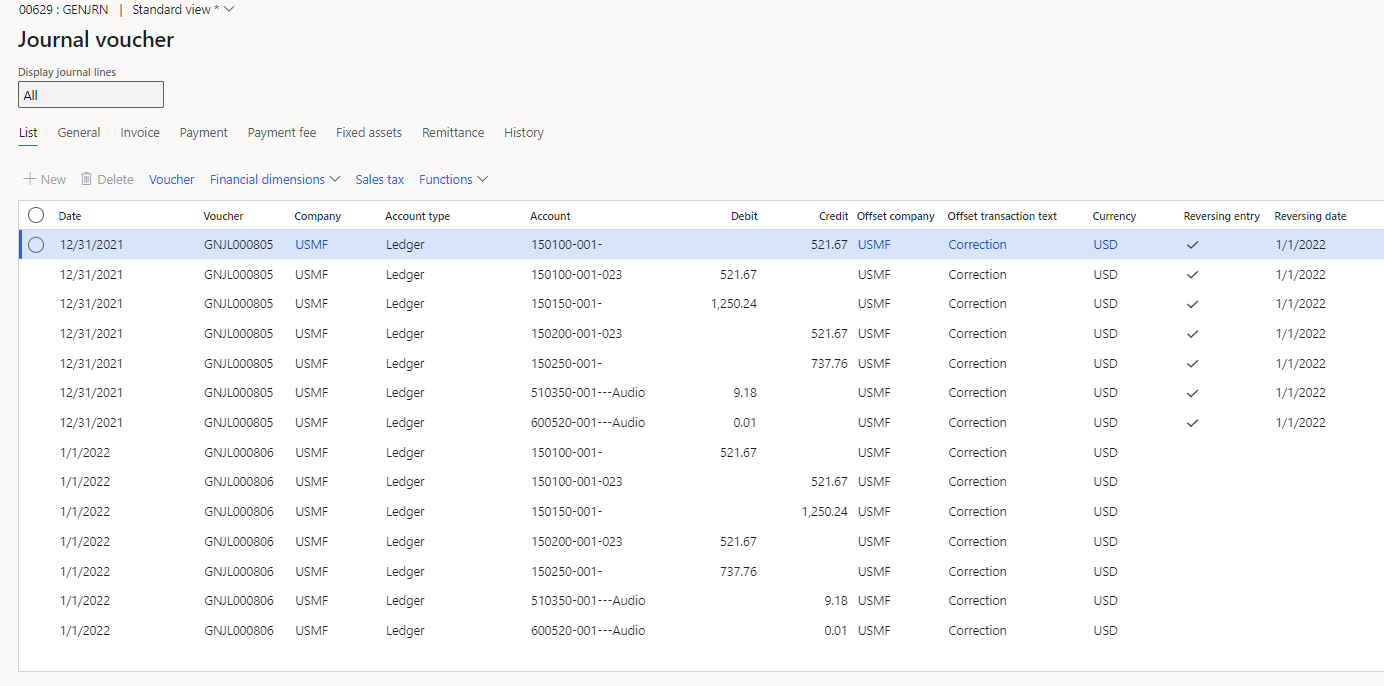 Correcting Timing Mistakes
Prevention and Risk Management
Put Ledger Periods on hold at the right time
Utilize user groups to limit access to open ledger periods in the past/future
Run Inventory Close monthly
Use standard or custom security to ensure users that should not be maintaining posting types cannot do so
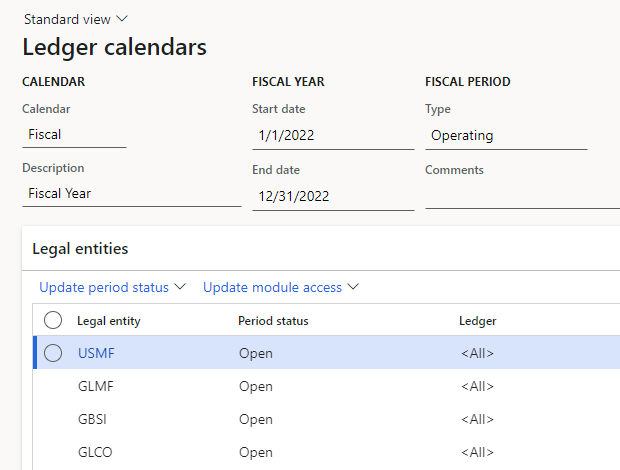 Documentation of Corrections
Documentation of corrections is key
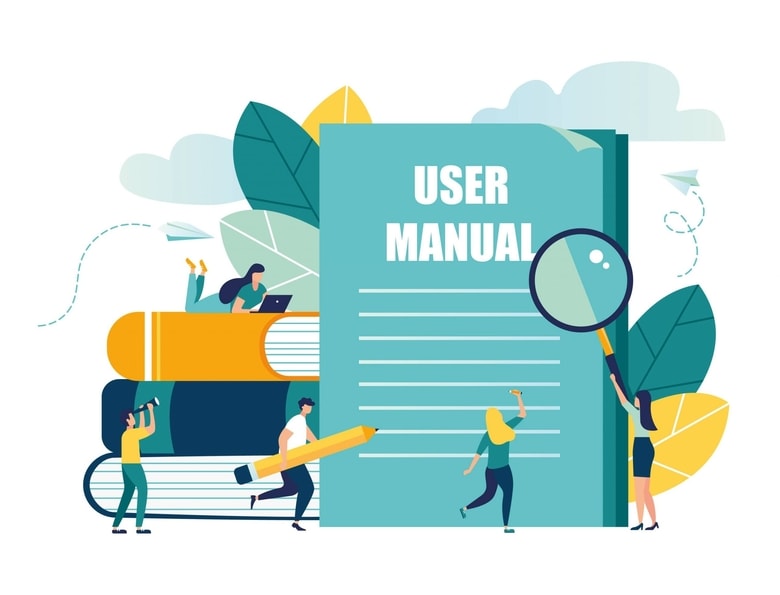 Audit support

Instructions for future occurrence of similar issues

Saves your company time, money, and resources

Training materials and knowledge transfers

Determine if prevention or detection measures are right for your company
Corrections not Questions
If you believe your inventory is valued incorrectly- what do you do?
Don’t make any rash changes
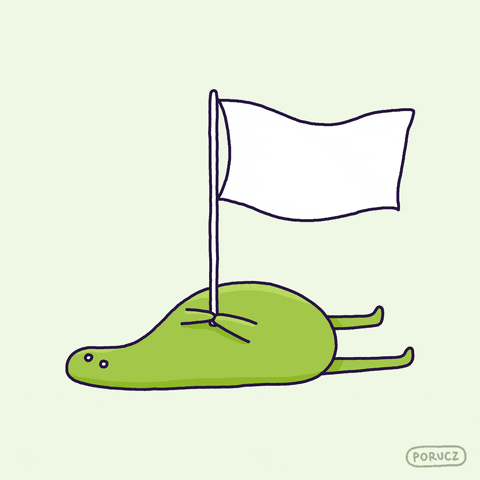 Take time to review how those changes will impact your value, costing, and company
Make proposed changes in a non-production environment first
Feature Management may provide possible solution
Don’t be afraid to ask for help
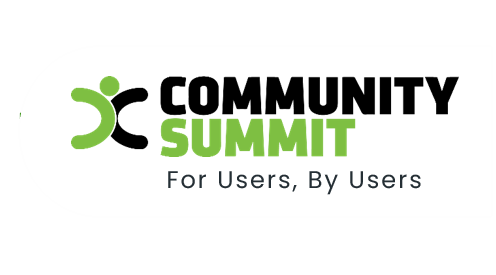 Questions?
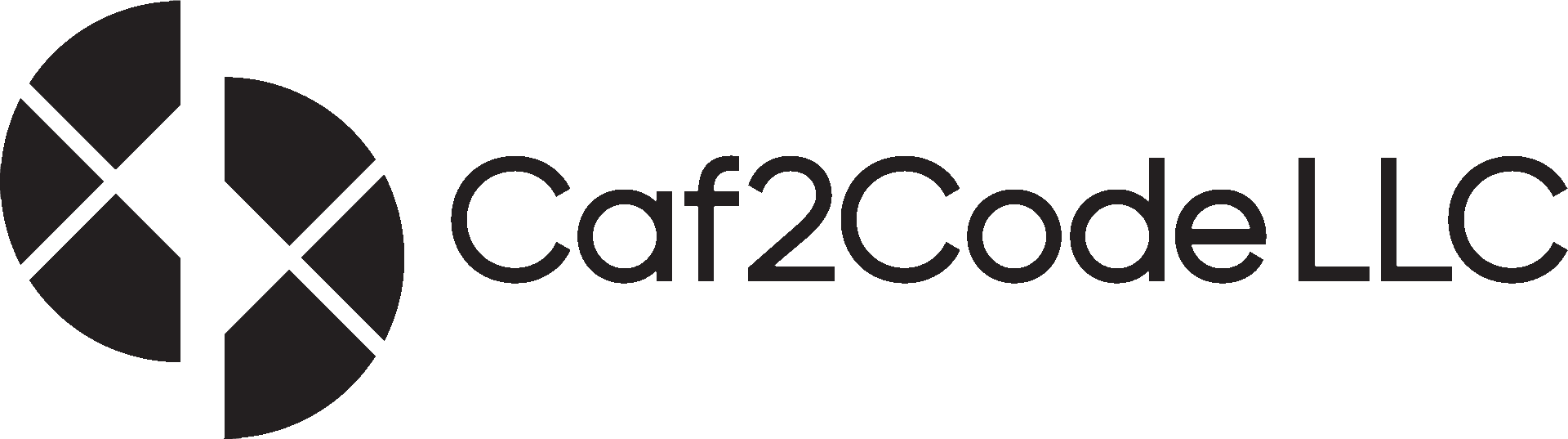 Want to talk further or contact us?
Scan here:
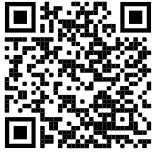 Detailed session notes and presentation are also available via scan
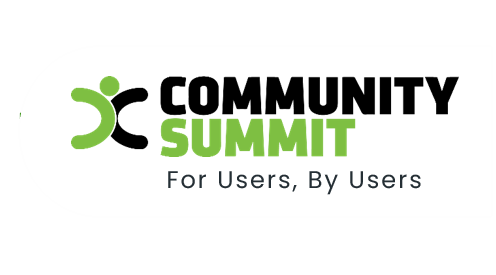 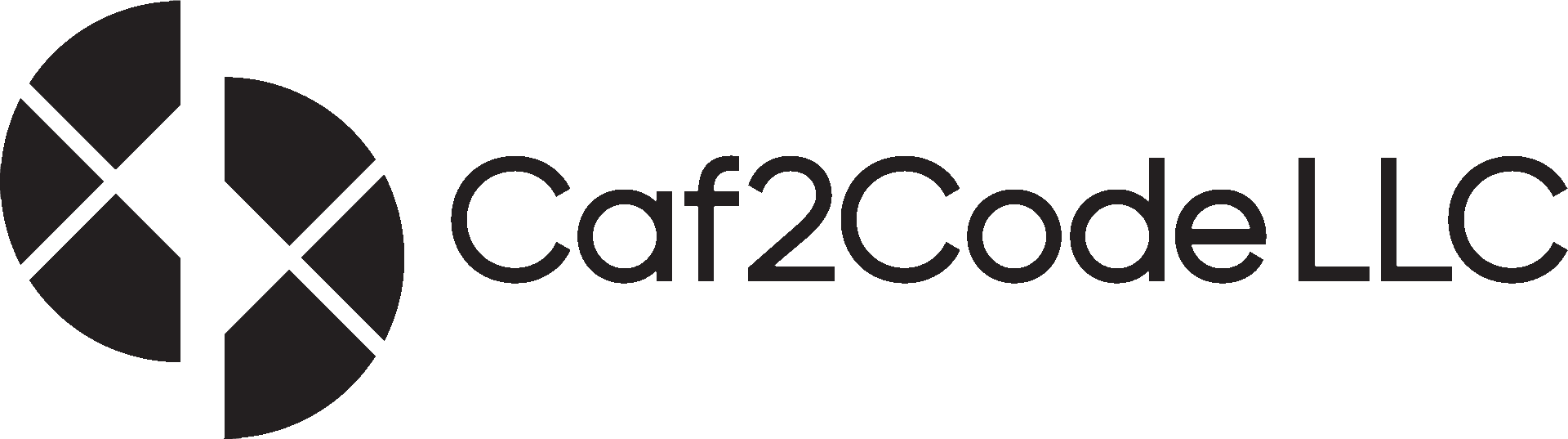 Manufacture Products, not Inventory Costing Mistakes in Dynamics 365 F&O (AX)
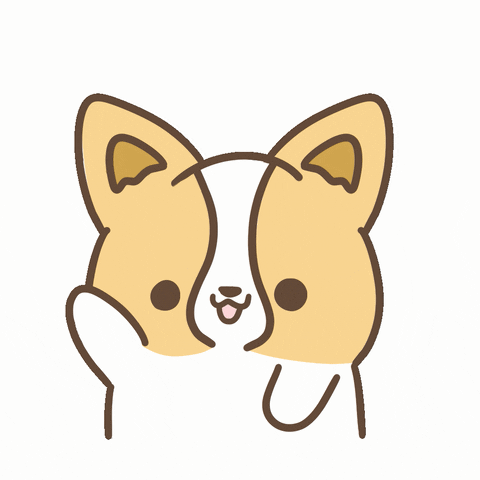 October 11, 2022
Session Survey
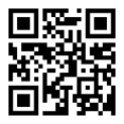